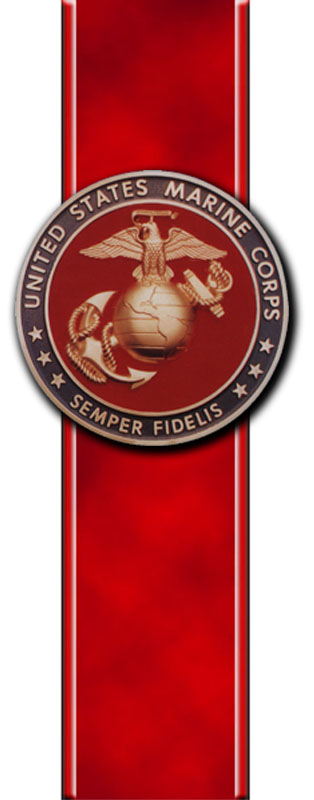 NNOA Conference July 2017
Officer Misconduct and Promotions




MajGen J. R. Ewers Jr.
Staff Judge Advocate 
to the Commandant of the Marine Corps
7/31/2017
1
Officer Misconduct & Promotions
Agenda:  


Type and frequency of officer misconduct
 
Officer misconduct process 

Officer promotion process following misconduct
PURPOSE (THEME)
Tools for leading officers through the misconduct/promotion process.
Officer Misconduct
Why do we track officer misconduct cases?  

To ensure:

Consistent case disposition and treatment of officers across the Marine Corps

Accountability

Retention and Promotion of “fully qualified”
What Gets Reported?
Allegations that an officer committed misconduct for which NJP, court-martial, civilian prosecution, or a separation recommendation is possible . . . 

Not speeding tickets, but:

DUI, or arrest by civilian law enforcement;
Orders violations or dereliction of duty;
Hazing;
Sexual harassment;
... Up to and including sex assault or murder
[Speaker Notes: If the misconduct is serious enough for a formal counseling, NJP, etc., then it needs to be reported to HQ.  We recognize this is a low threshold—it’s supposed to be. 

When you’re not sure whether an instance of misconduct should be formally reported, call your SJA for guidance.]
Who Makes the Report and When?
Unit COs and Law Enforcement push info to SJA

Commanding Generals, via SJAs, report to CMC immediately upon receipt of credible report of misconduct

Officer Disciplinary Notebook (ODN)

Officer legal/promotion hold

GO’s handle officer misconduct cases
Officer Misconduct Repercussions
Promotions

Career Designation

School / Command assignments

PCS / PCA moves

Deployments

EAS dates 

Retirement dates

Advanced Education Assistance repayment

Ability to obtain Reserve commission
Opened Officer Misconduct – Substantiated Cases 
(As Percentage of Total Officer Corps)
Over the last 10 years, USMC officers on the ODN comprised an average of 0.64% of the entire USMC officer corps.
Opened Officer Misconduct Cases by Type
(1 Jan 05  -  1 Jul 17)
[Speaker Notes: Snapshot of misconduct cases over past 12.5 years]
Opened Marine Officer Cases by Grade
(1 Jun 16 – 31 May 17)
[Speaker Notes: Snapshot of cases opened in past year by rank]
Most Common Offenses by Grade
(1 Jul 16 – 30 Jun 17)
[Speaker Notes: Snapshot of offenses by grade over past year]
New and Closed Navy and Marine Cases by Calendar Year
[Speaker Notes: Trend lines on cases opened/closed generally align with high optempo in mid-2000s (tough to get a DUI in Iraq) and then the 202k growth (larger officer corps).]
Life of an Officer Misconduct Case
Incident
Initial Report 
Law Enforcement or Command
ODN
GCMCA
If Substantiated
If Unsubstantiated
Accountability
Formal Counseling
NJP
Court-martial
Notification/Separation
Case Closed
No OMPF entry
No info given to boards
[Speaker Notes: If a civilian law enforcement authority or court takes action to hold an officer accountable, instead of or in addition to the GCMCA, then the subsequent processing is identical.]
Life of an Officer Misconduct Case
Alternate Show-Cause Authority
GCMCA
Direct Show Cause
Board of Inquiry
No Show Cause
SJA to CMC
Case Closed
Appropriate OMPF entries made;
Legal hold lifted
DC M&RA
No Show Cause
Direct Show Cause
Terminate 
Proceedings
Separation
ASN M&RA
[Speaker Notes: Any case involving an officer’s separation (following a BOI, or based on a resignation/retirement request) must be forwarded to ASN M&RA for final action.]
Life of an Officer Misconduct Case
How long does it take?
Incident, Investigation, Accountability, Show Cause Proceedings (if any)
From incident to SJA to CMC (JPL) receiving  a case  ≈  390 days


JPL processing  ≈  30 days


DC, M&RA processing (closing case, or, if separating, forwarding case)  ≈  14 days


ASN (M&RA) processing  ≈  21 days
SJA to CMC
DC M&RA
ASN M&RA
Total average time  ≈  15 months
[Speaker Notes: Average days computed from cases completed from August 2016 to August 2017.]
Active Marine Officer Misconduct Cases: Where They Are in the Process as of 31 May 17220 Active Duty/Reserve
Cases at HQMC
	     Active/Reserve
JPL                                  10/4

DC M&RA                        3/1

ASN M&RA                       2/0

Active Duty/Reserve     15/5

Total	                    20
Cases in Field
                           Active/Reserve
Investigation                     61/19

Pre-disposition action         43/6	
Awaiting BOI                       8/3

Awaiting Military Court       11/0

Awaiting Civilian Court       10/1

Awaiting NJP                       3/2

Post-disposition                 30/3

Active Duty/Reserve     166/34

Total                                  200
Officer Promotions
Certification of  Exemplary Conduct:

“All commanding officers and others in authority in the naval service are required to show  in themselves a good example of virtue, honor, patriotism, and subordination….” 

“Among the best qualified….” 

“Mentally, physically, morally,  
professionally qualified to perform 
the duties of the grade for which 
…selected….”
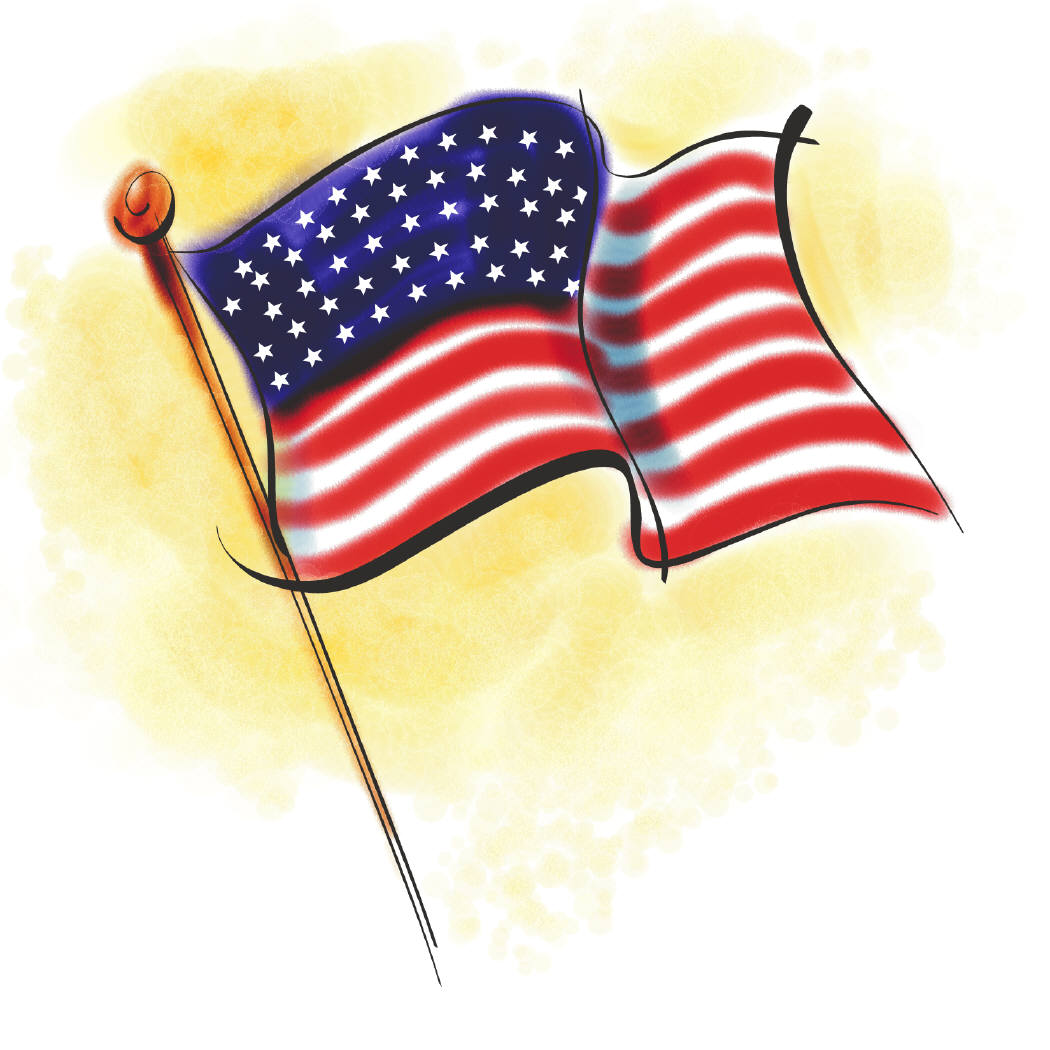 [Speaker Notes: How can your officer’s promotion be delayed when their misconduct case has already closed and they’ve been retained? 

10 USC 5947 (Exemplary conduct)
10 USC 624 (Secretary of military department shall certify the officer is among the best qualified) 

SECNAVINST 1420.B:
“CMC shall supply all pertinent records of each officer to be considered by the board. Such records shall include all documents…that are essential for a fair and substantially accurate and complete portrayal of each officer’s career as of the date the board convenes.”]
What’s Adverse?
IG
DCII
JPL 
Historical List
(AODN + CODN)
JPL 
“Any substantiated adverse finding/conclusion…or other credible information”
JPAS
06 and Below
General 
Officers (+)
EEO
JCA
EO
[Speaker Notes: DoDI 1320.04 of 3 January 2014:

Adverse Material – “any substantiated adverse finding or conclusion from an officially documented investigation or inquiry or any other credible information of an adverse nature.” 

Credible- “Resolved and supported by a preponderance of the evidence.”

Adverse- “To be adverse, the information must be derogatory, unfavorable, or of a nature that reflects clearly unacceptable conduct, integrity, or judgement on the part of the individual.” 

Other “Reportable”- Information other than adverse requested to be reported by SASC or any member of the Senate, information related to alleged misconduct or impropriety, which is subject to an on-going investigative administrative, or judicial process (normally open investigation results in delay or withhold, but where resolution not expected within a reasonable time, nomination may be processed with appropriate summary of case), credible information related to an individual’s involvement or affiliation with a significant event that is widely known to the general public or members of Congress that brings discredit or calls into question integrity members of the DoD….”]
Screening Process
PROMOTIONS

At least two screens for each promotion:

As soon as board adjourns (“board screens”)

Approximately a month before the promotion MARADMIN is released (“MARADMIN screens”)

OTHER SCREENS

Retirement requests
Active duty to reserve transition
Upon HQMC request 
     (Top and Intermediate Level Schools, Command, etc. )
[Speaker Notes: PROMOTIONS: Third time JPL screens for a promotion is last day of the month before the promotion. 

Snapshot:  
Currently 133 officers in a promotion delay or withhold status
Of those, 42 cases are currently active- meaning with JPL with all endorsements, with the AMAB, NJAG, or SecNav/OSD/SASC. 

-  [61 closed since Sept 16] CMC/SecNav/OSD/SASC have rendered final decisions on 27 cases.  Another 34 cases have been closed out by the officer EAS'ing
(without transitioning to the RASL)  or being separated by ASN.]
Promotion Delays and Withholds
SCHEDULED PROMOTON DATE
PROMOTION BOARD
LIST CONFIRMED
MARADMIN PUBLISHED
TIMELINE
COMMAND DELAY
WITHHOLD
DELAY
Pending misconduct case during board:  SecNav will likely withhold 

Promotion determination will likely take 8-12 months (after close of misconduct case)
Misconduct prior to the release of the MARADMIN: Dir MM will likely delay

Promotion determination will likely take 7 months (after close of misconduct case)
Misconduct after MARADMIN screened

Promotion determination will likely take 7 months (after close of misconduct case)
[Speaker Notes: Timing of the misconduct determines which kind of promotion interruption occurs.
If misconduct occurs before the promotion list is confirmed, then withhold.
If misconduct occurs after promotion list is confirmed, then delay.
If misconduct occurs after the MARADMIN  is released, then command-initiated delay.

Animation #1- Red box and “withhold” text appears
Officer was selected by the promotion board.
JAD screen revealed that SNO has adverse material or potentially adverse material (active misconduct case) that promotion board may not have viewed.
SECNAV views a summary of the adverse material and decides whether or not to pull the officer’s name from the selection list that goes to SECDEF or SASC for confirmation.
If SECNAV withholds the officer’s name from the promotion list, SNO is given the chance to comment on the basis for the withhold and to submit any other matters for consideration by SECNAV.  SNO’s chain of command will endorse SNO’s matters and provide a recommendation regarding whether or not SNO should be promoted.
Resolution of a withheld promotion can take 6-12 months to complete-even longer if it involves a complicated case.

Animation #2-Green box and “delay” text appears
Officer was selected by the promotion board.
Officer’s name was confirmed for promotion by SECDEF or the SASC.
In the screen before the release of the monthly MARADMIN, adverse or potentially adverse material is discovered that the promotion board may not have viewed.
Dir MM decides whether or not to delay SNO’s promotion.  If promotion is delayed, SNO is given the chance to comment on the basis for the delay and to submit any other matters for consideration by SECNAV.  SNO’s chain of command will endorse SNO’s matters and provide a recommendation regarding whether or not SNO should be promoted.
SECNAVINST 1420.1B, para 23.a says that the CMC or his designee can delay a promotion.  Past practice has Dir MM acting as the designee, but we are looking for a designation letter in the files.

Animation #3- Blue box and  “Command Delay” text appears
Officer was selected, confirmed and name appeared on the monthly promotion MARADMIN list.
Officer’s CO signs a letter notifying the officer that he has been delayed.  The letter provides the basis for the delay gives the officer the opportunity to respond.  
Why? Brand new misconduct /overweight/not technically proficient
Call JAMP for the template of the letter.
The same process applies: SNO has chance to submit matters, chain of command provides endorsement/recommendations, SECNAV makes promotion decision.

Delay must occur BEFORE the scheduled date of promotion- or else officer is promoted.  If the command does not notify SNO of the delay in writing before the promotion date, the command can try to show that they took some affirmative action to delay before the promotion date, that written notice was impracticable, and that they notified SNO as soon as practicable.  If no command action was taken prior to promotion date, you cannot delay retroactively.

Promotion Trends:
For promotion to captain and above - If the promotion board did not see the adverse information (which happens in most withhold cases and virtually every delay case), SNO will most likely be removed in order to allow a future promotion board to review the adverse information. 

For promotion to first lieutenant – There is no promotion board since this is a time-in-grade promotion.  Accordingly, removal from the promotion list is not an option and promotion with an adjusted DOR is more likely.  Commanders can also recommend that CMC find the officer unqualified for promotion and allow him to reapply (generally after 6 months).  Additionally, 21st Century Sailor and Marine guidance does not apply since there is no promotion board involved.]
Post-Screen Process
Did the board see the adverse material?

Yes                Likely support and report


No

Officer notified CMC considering recommending removal
 
Withhold/Delay

CMC recommendation (after AMAB)

SECNAV remove or approve (w/ adjusted DoR)
Notice and Comment
Active Misconduct Case 

1st opportunity to submit matters (but SNO may defer)

Command endorsements if SNO chooses to submit matters


Closed Misconduct Case

2nd opportunity to submit matters

Command endorsements required even if no matters submitted
Promotions: Adverse Material
Adverse Material Advisory Board (AMAB)
Director, Manpower Management
Deputy Commandant, 
Manpower and Reserve Affairs
Director, Marine Corps Staff
Assistant Commandant, USMC
SJA to CMC
CMC
SECNAV
Senate Armed Services Committee
President
SecDef
[Speaker Notes: If O6 and below, adverse material usually stops at SecNav. For GO’s adverse material will go all the way to SASC.]
Promotions: Adverse Material
SECNAV Options:

Promote with Original Date of Rank

Promote with Adjusted Date of Rank

Remove from Promotion List

SNO competes on next board w/ adverse material in record

Removal = FOS
Takeaways
Report misconduct immediately

Push to resolution

Early reporting helps your officer!
Law Education Programs
[Speaker Notes: Snapshot:  Over 40% of current JA Colonels came through the Law Education Programs]
LAW EDUCATION PROGRAMS
Funded Law
USMC funds tuition, book stipend, bar prep
Full pay and allowances

Excess Leave (Law)
Officer funds tuition and associated costs
Pay and allowances on days not in class
Maintain all other benefits and time counts toward retirement
27
Funded Law Education Program
Requirements (cannot be waived)
 
Grade of O-1 to O-3

Minimum of 2 years but not more than 6 years total active duty at the time law education begins

Be able to complete 20 years commissioned service by age 55

2 year service obligation for every year spent in the program.


There is no time on station requirement to apply
28
Excess Leave Law Education Program
Requirements 
 
Grade of O-1 to O-3

Minimum of 2 years but not more than 8 years total commissioned service (active and reserve) at the time law education begins

Be able to complete 20 years commissioned service by age 55

1 year service obligation for every year spent in the program


There is no time on station requirement to apply
29
What next?
Review MCO P5800.16A (Chapter 19)

Study for and take LSAT

Apply to law schools

Watch for annual MARADMIN

Board meets during November
30
Questions?